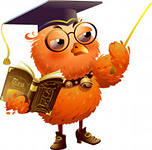 Тренажёр
словарных слов
«Школа»
Т …  ТРАДЬ
Будем весь урок писать,
Пригодится нам...
Е
И
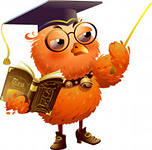 УЧ … НИК
Я уроки посещаю
И всегда веду дневник.
Сам себя я называю
Школьник или...
Е
И
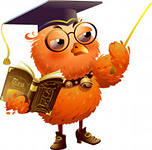 П  … НАЛ
Он для ручек домом стал.
Называется…
Е
И
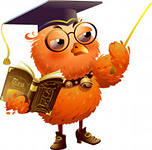 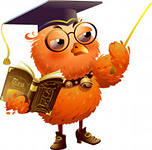 П … РТФЕЛЬ
Тетради и ручки, учебник, строгалку —
Ты с вечера все собери и проверь.
Ведь в школу идешь ты, а не на рыбалку,
Поэтому должен быть собран...
О
А
Д … ЖУРНЫЙ
Мы порядок соблюдаем,
Нарушителей ругаем.
Нынче класс у нас нешумный,
Потому что класс...
Е
И
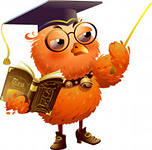 УЧИТ … ЛЬ
Кто учит детей всех писать и читать, При
роду любить, стариков уважать?
Е
И
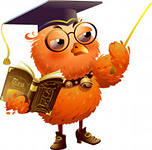 ДН … ВНИК
В школьном портфеле тетрадка,А что за тетрадка - загадка.Получит оценку в неё ученик,А вечером маме покажет...
Е
И
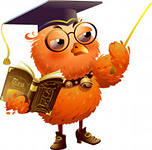 К … Р …НДАШ
Остро носик ты заточишь.Нарисуешь всё, что хочешь.Будет солнце, море, пляж.Что же это?
А
О
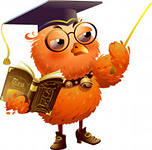 КАР  … НДАШ
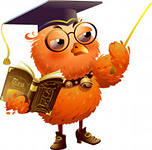 А
О
КЛА …
В сентябре встречает насСветлый и просторный...
СС
С
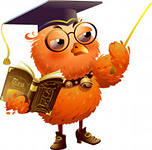 РУ   …  КИЙ      … ЗЫК
Прописи, тетради, авторучки скрип,Пишет аккуратно каждый ученик.Правила читаем, учим назубок.Ну, ребята, что же это за урок?
СС
С
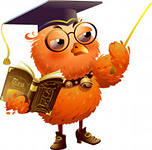 РУССКИЙ      … ЗЫК
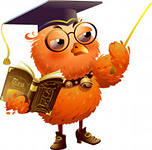 Я
И
ФЛ  … МАСТЕР
Среди белого листавозникает красота.Разноцветный мастер - это всё ...
А
О
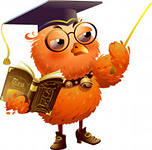 Р … БЯТА
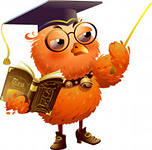 Е
И
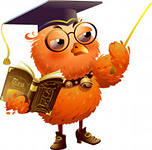 Список использованных источников:
Сова-kemschool98.ucoz.ru
2. Загадка об учителе-http://deti-online.com/zagadki/zagadki-o-professijah-i-trude/zagadki-pro-uchitelya/
3. Загадка про карандаш-http://deti-online.com/zagadki/zagadki-pro-shkolu/
4. Загадка про класс-http://vsemzagadki.narod.ru/zagadki/zagadkipro/zagadki_pro_klass.html
5.  Загадка про русский язык-http://vsemzagadki.narod.ru/zagadki/zagadkipro/zagadki_pro_russkiy_yazyik.html
6. Загадка про фломастер-http://www.numama.ru/zagadki-dlja-malenkih-detei/zagadki-pro-bytovye-predmety/zagadki-pro-flomastery.html
7. Загадки про тетрадь, ученик, пенал, портфель, дежурный-http://ped-kopilka.ru/
8. Дневник-http://ruspoem.ru/zagadki-pro-shkolu.html
ГБОУ СОШ № 569
Г. Санкт-Петербург
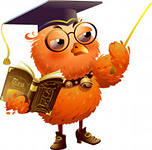 Автор работы:
Корлюкова Инна Юрьевна
Учитель начальных классов
2014 год